Humans out of the loop: Cyber defence in 2075.
Professor Paul THERON, PhD
Atkins-Cranfield chair of cyber resilience
Head of Manufacturing Informatics Centre
Manufacturing 2075 conference, Cranfield, 2018
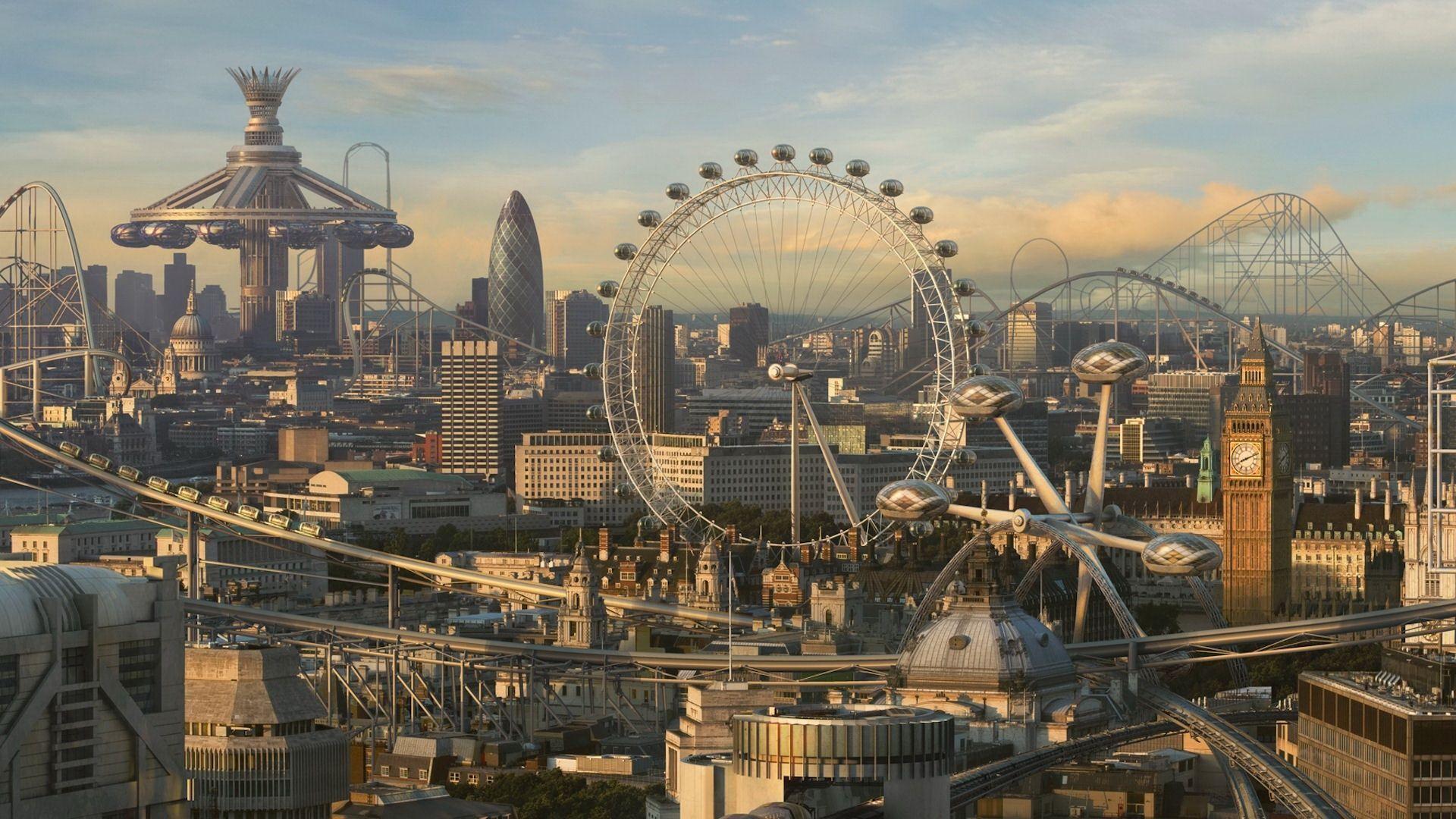 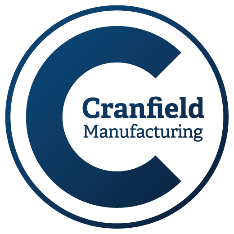 Credit: https://wallpapercave.com
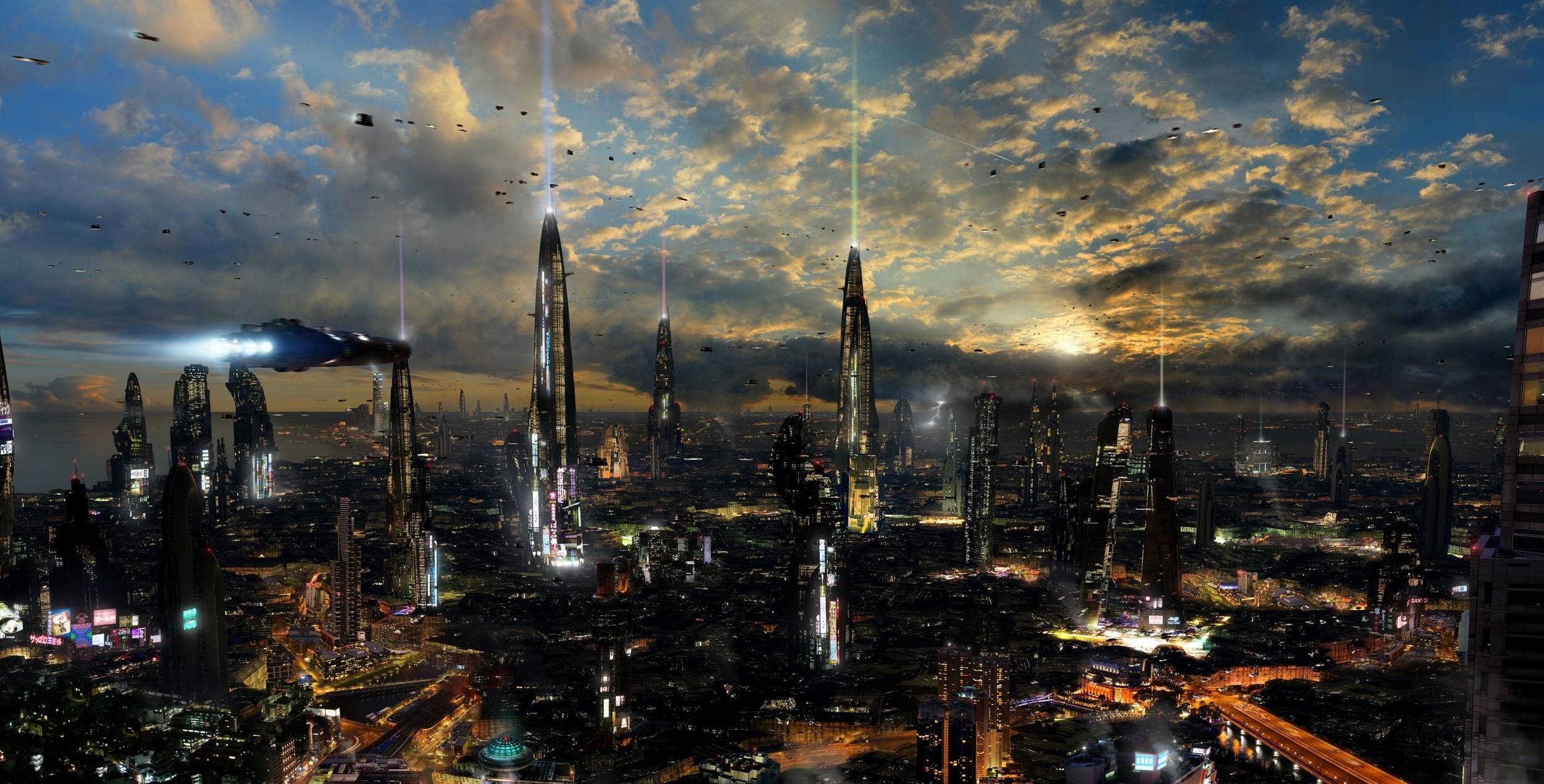 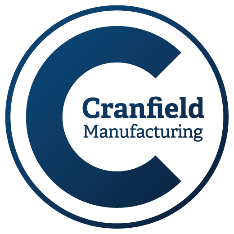 Credit: https://wallpapercave.com
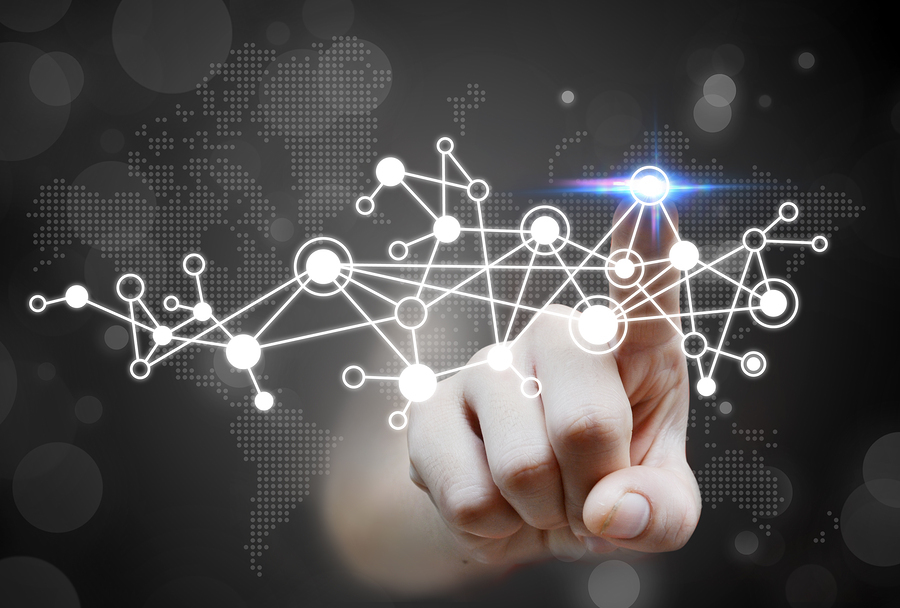 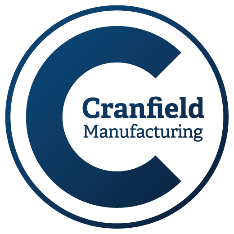 Credit: Shutterstock
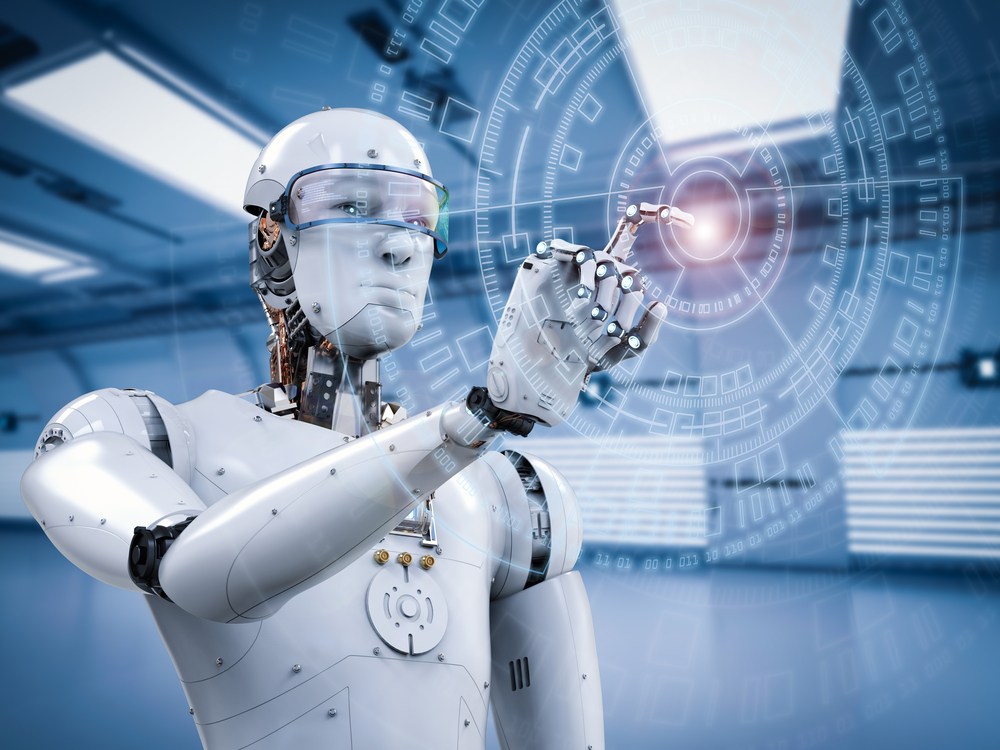 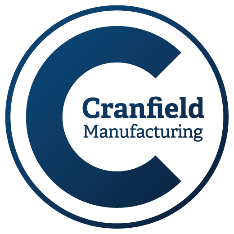 Credit: https://i0.wp.com
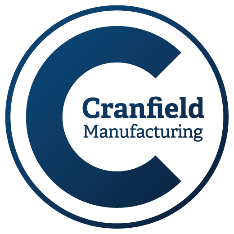 Our future…
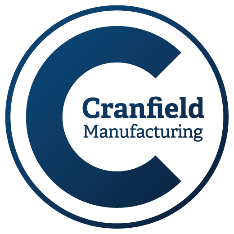 Anything that mankind imagine will happen
Ancient Greece
Premises of the submarine
2nd C ad: Lucian of Samosata
A true story: Voyage to the Moon
15th C ad: Leonardo da Vinci
Tank
Helicopter 
1860 & 1865: Jules Verne
20th Century Paris & flying buses
From the Earth to the Moon
1901: H.G. Wells 
Anticipations & the Mechanical revolution
1984 : Big Brother…
21st Century
Goodware against Malware
Autonomous cyber-battles
PHILAE robot on comet CHOURY,  1st image, 13 November 2014
Samosata, L. d., 2nd Century. A true story. Anatoly
Wells, H. G., 1901. Anticipations of the Reaction of Mechanical and Scientific Progress upon Human Life and Thought. London, UK: Chapman & Hall.
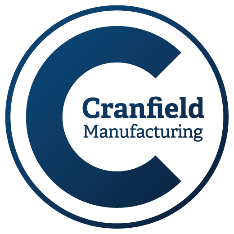 Research question
How shall we cyber-defend those future autonomous and very complex systems?

Cyber defence must be made

By default
By design
For life
Affordable
Pervasive
Seamless

To assure the trust in and liking of future technology

In order to make tomorrow’s world both safe and comfortable
Making cyber defence autonomous means a paradigm shift
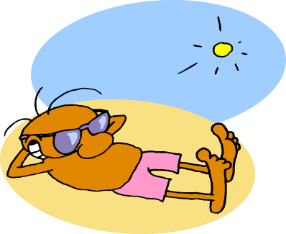 12 research challenges
In conclusion
A major endeavour
12 research challenges
10-year horizon

Origin 
NATO IST 152
Cyb’Air research chair

1st NATO-Industry workshop 19/03/19
https://www.cranfield.ac.uk/events/events-2019/1st-nato-indsutry-workshop-on-autonomous-cyber-defence 

ACyD Research & Innovation cluster
A working prototype in 3 years from now
Thank you for your attention.
Email: p.theron@cranfield.ac.uk
Phone: 01234 75 4955